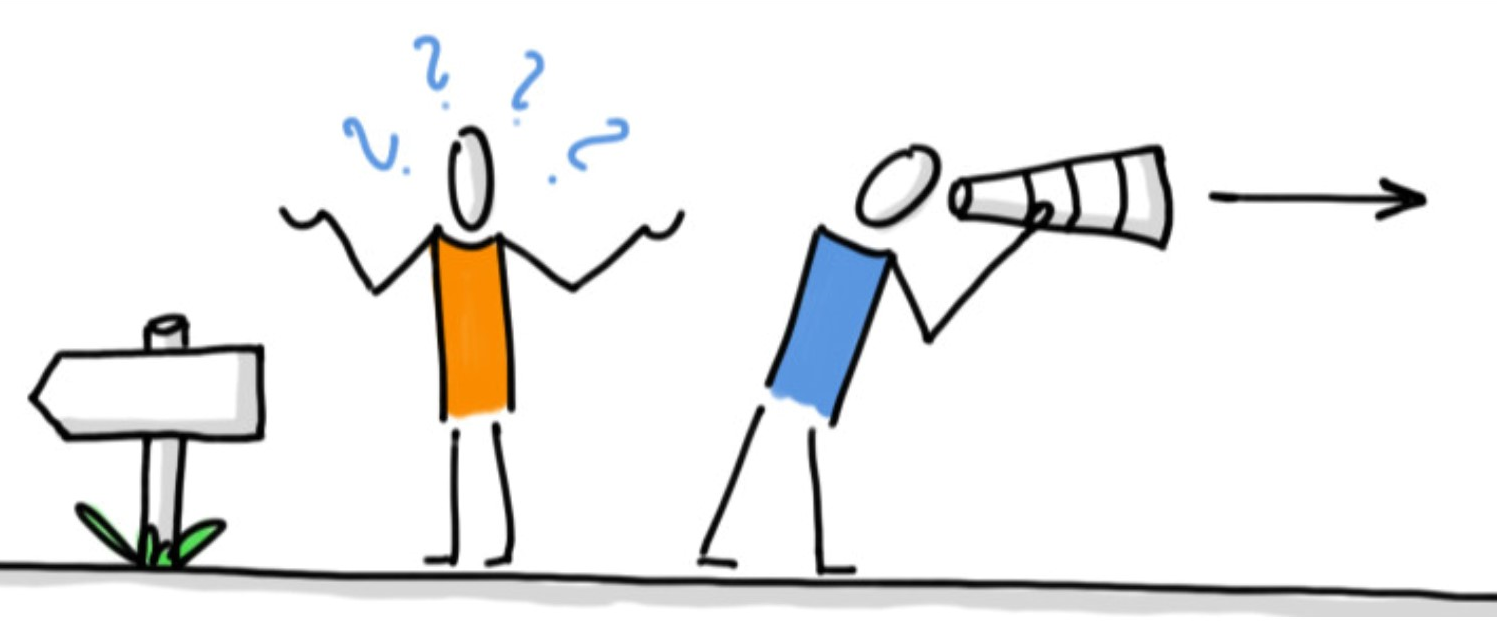 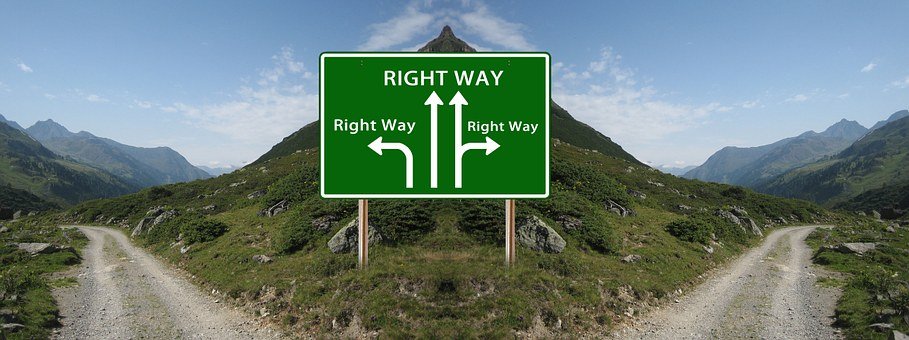 Weiterführende Schulische Bildungsmöglichkeiten
Wege nach dem Realschulabschluss
WelcheS Ziel ist das Richtige?

Welcher Weg Führt Zum ZIel?
ZWischenziel:Erfolgreicher Abschluss der Mittelschule
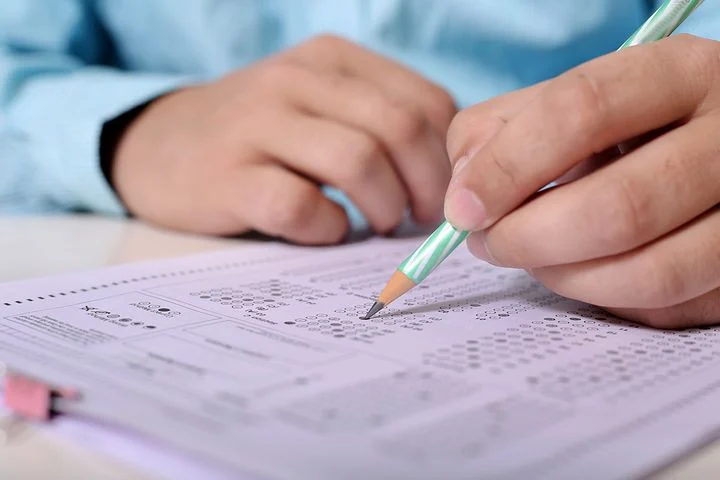 Alternatives Zwischenziel:



Qualifizierender Abschluss 
der Mittelschule

(„Quali Für Externe“)
Quali Für Externe
Quali Für Externe
Quali Für Externe
Berufliche Oberschule
(FOS)
Gymnasium
Höhere schulische Qualifikation
Eintritt in das Berufsleben
REalSchulAbschluss
Staatliche Verwaltung
Polizei, 
Mittlerer Dienst
usw.
Betriebliche Ausbildung
Industrie, Handel, Banken, Freie Berufe, Handwerk, usw.
Berufsfachschulen

Krankenpflege, Erzieher/-in,
Hauswirtschaft, IT-Berufe
usw.
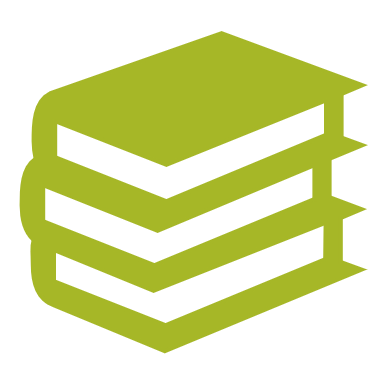 Übertritt an ein Gymnasium nach dem Mittleren Schulabschluss
Übertritt in die Einführungsklasse


Ø 2,0 in Deutsch, Englisch, Mathematik

oder 

    positives pädagogisches Gutachten 
    (10. Jahrgangsstufe der besuchten Realschule)
Übertritt an ein Gymnasium
Ergänzende Hinweise zur Einführungsklasse:

In der Einführungsklasse werden die Schüler/innen
    durch eine intensive Förderung in den Kernfächern   
    auf die Qualifikationsphase und somit auf den 
    Erwerb der Allgemeinen Hochschulreife
    vorbereitet.

-  Die Einführungsklasse entspricht der 11. Klasse.

Voranmeldung bis zum 1. März!

Die Einführungsklasse wird am Gymnasium Pocking, am Leopoldinum in Passau und am Gymnasium Pfarrkirchen angeboten.
Übertritt an ein Gymnasium
Direkter Übertritt in die Jahrgangsstufe 10 (G 9)

 
Aufnahmeprüfung und Probezeit        oder      Vorrückungsfächer im Abschlusszeugnis:
    Ø 2,5 oder besser


Nachholfrist 2. Fremdsprache: höchstens ein Jahr
     Alternative: spätbeginnende Fremdsprache
Übertritt an ein Gymnasium
Direkter Übertritt in die Jahrgangsstufe 11 (G 9)

Ø 1,50 oder besser in allen Fächern

Bei Schnitt bis 2,50 Aufnahmeprüfung in den Kernfächern.

Nachholfrist 2. Fremdsprache: höchstens ein Jahr
    Alternative: spätbeginnende Fremdsprache
Übertritt an ein Gymnasium
Ergänzende Hinweise:


Der Direkteinstieg in eine 10. oder 11. Klasse ist in der Regel an jedem Gymnasium möglich.


Eine frühzeitige Rücksprache/ Voranmeldung wird erbeten.
Übertritt an ein Gymnasium
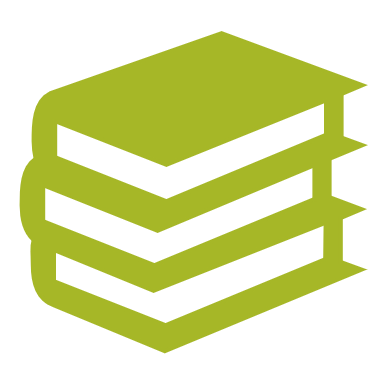 Übertritt an Eine berufliche Oberschule (FOS)
Aufnahmevoraussetzung


Notendurchschnitt bis 3,5
in Deutsch, Mathematik und Englisch im Abschlusszeugnis der 10. Klasse
Übertritt an eine FOS
Technik
Wirtschaft und Verwaltung
Sozialwesen
Agrarwirtschaft, Bio- und Umwelttechnologie
Gestaltung
Gesundheit
Internationale Wirtschaft
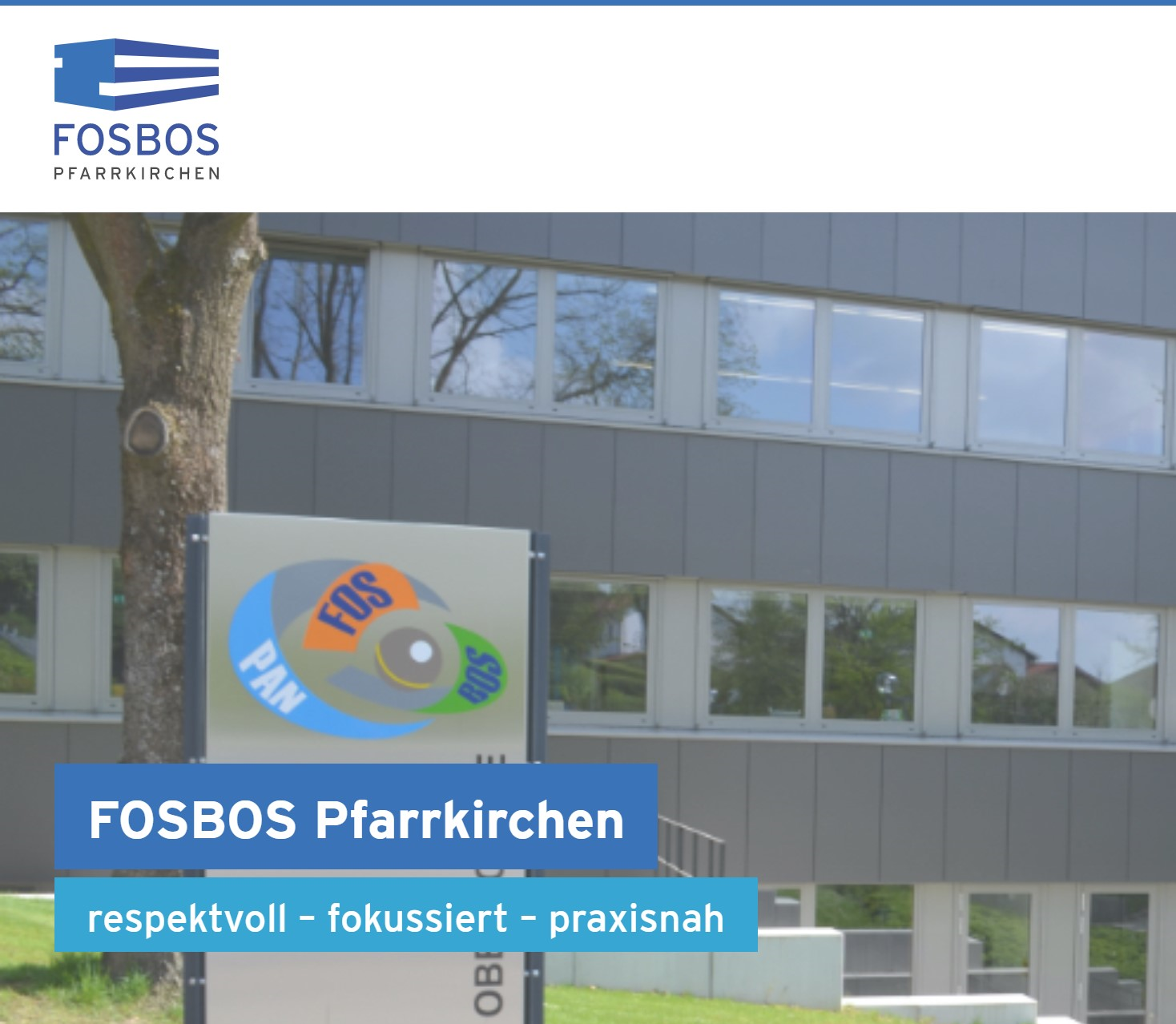 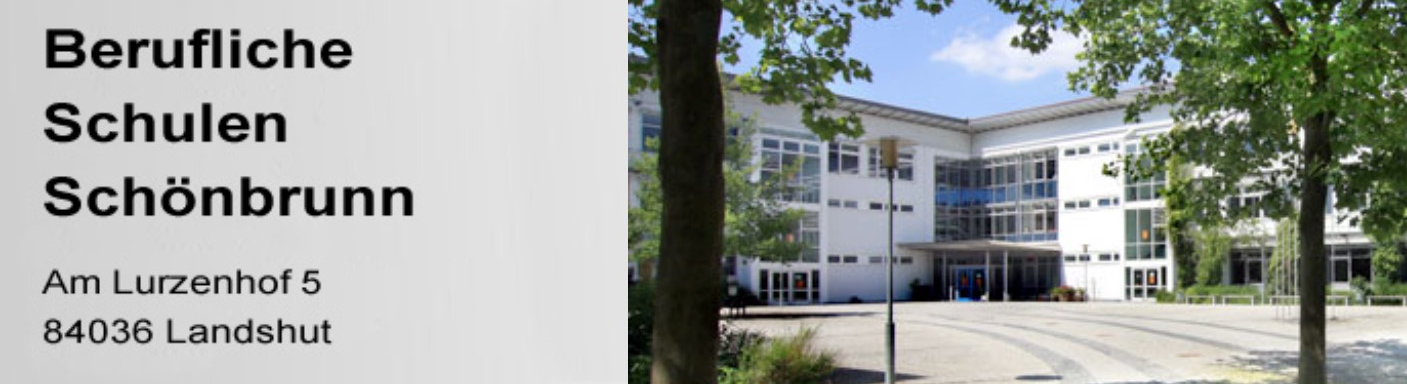 Ausbildungs-richtungen
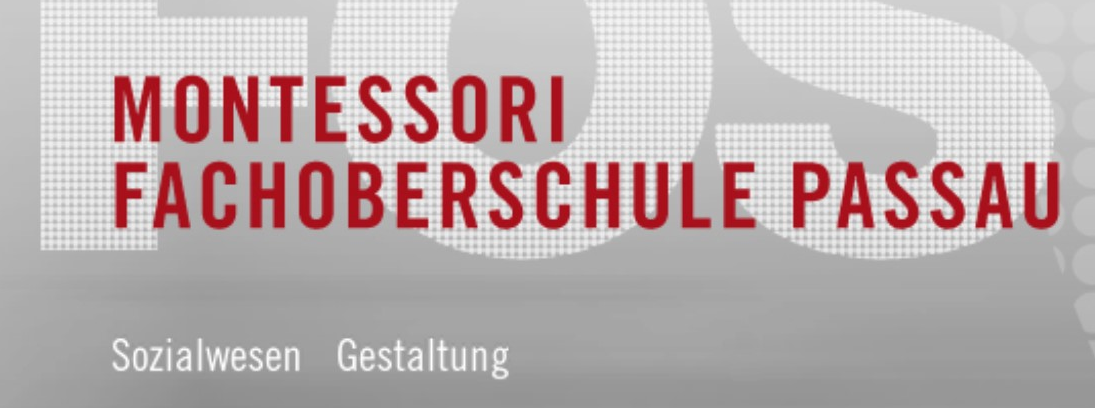 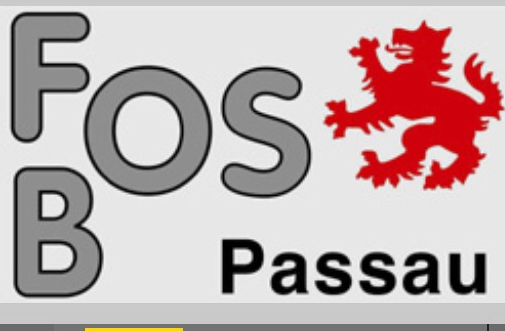 Jahrgangsstufe 11:
Blockweiser Wechsel von Unterricht und Praktikum

Jahrgangsstufe 12:
nur Unterricht
nach bestandener Abiturprüfung 
	 Fachhochschulreife
Notendurchschnitt bis 3,0
	 Besuch der 13. Jahrgangsstufe   		  		möglich
Ablauf
Jahrgangsstufe 13:
nur Unterricht
nach bestandener Abiturprüfung 

		 allgemeine Hochschulreife
(falls eine zweite Fremdsprache erlernt wurde)

oder
  fachgebundene Hochschulreife
(falls keine zweite Fremdsprache erlernt wurde)
Ablauf
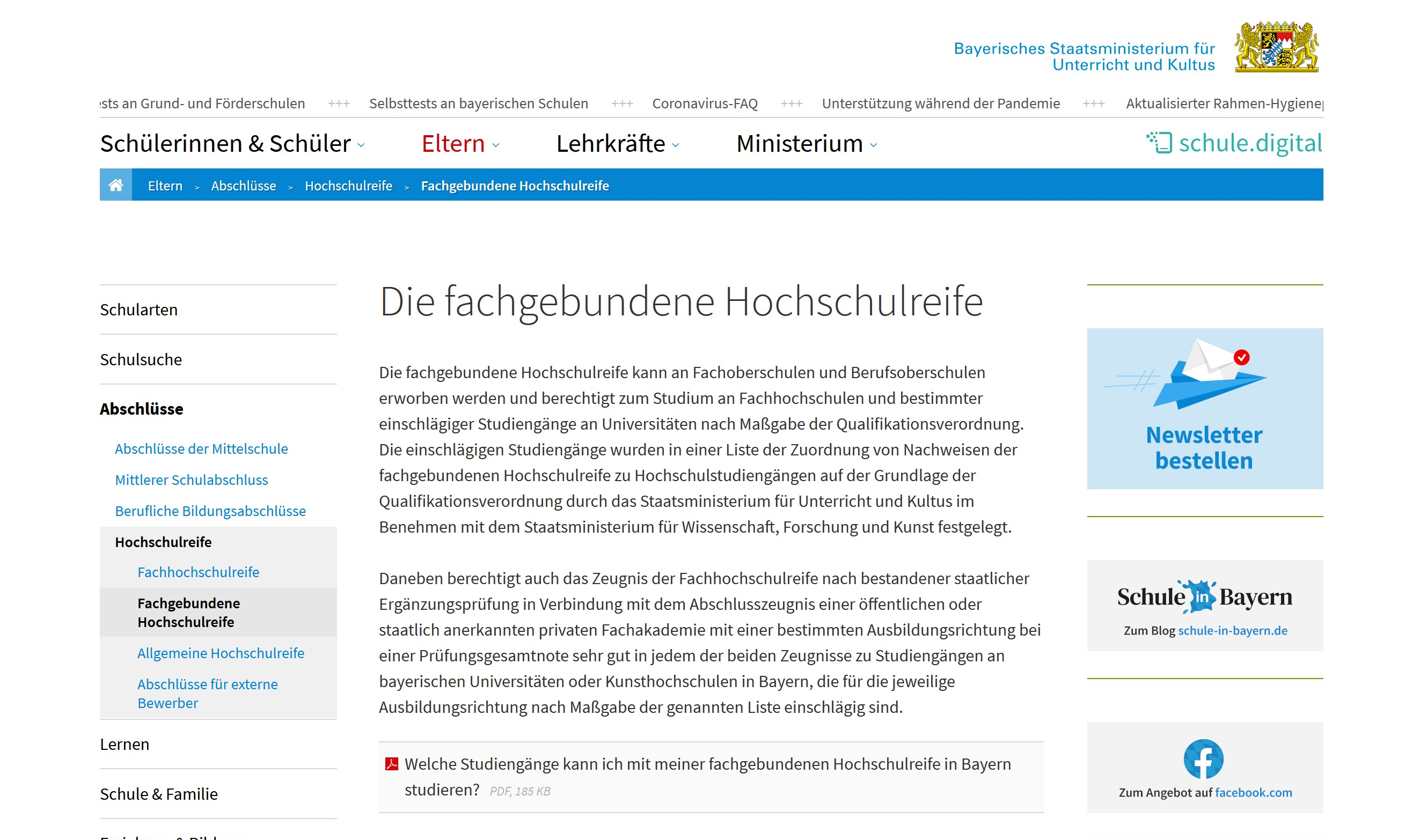 StudienMöglichkeiten Mit fachgebundener Hochschulreife
https://www.km.bayern.de/eltern/abschluesse/hochschulreife/fachgebundene-hochschulreife.html
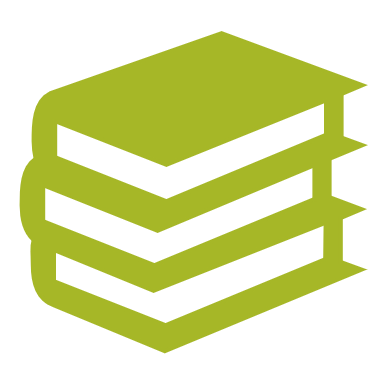 Die Berufsschule Plus
Wer eine Berufsausbildung (IHK oder HWK) macht oder eine Berufsfachschule besucht, kann mit der "Mittleren Reife" und einem Notendurchschnitt von 3,5 in den Fächern Deutsch, Mathematik und Englisch den Zusatzunterricht Berufsschule plus besuchen und nach drei Jahren die Prüfung zur Fachhochschulreife ablegen.
Berufsschule PLUSvilshofen
Unterrichtsinhalte und Fächer:

Deutsch
Englisch
Mathematik 
Gesellschaftswissenschaftlicher Unterricht

Die Inhalte orientieren sich an den Lerninhalten des Realschullehrplans und bauen auf diesen auf.
Berufsschule PLUSvilshofen
Die Probezeit umfasst das erste Schuljahr und ist bestanden, wenn in keinem Fach die Note 5 oder schlechter erzielt worden ist.

In jedem Fach werden zwei Schulaufgaben und mehrere Stegreifaufgaben geschrieben.

Der Unterricht findet in der Regel donnerstags ab 17:00 Uhr statt.
Berufsschule PLUSvilshofen
Der Ausbildungsbetrieb sollte über den Besuch der Berufsschule Plus informiert werden, da nur so der reibungslose Schulbesuch (donnerstags, ab 17:00 Uhr) gewährleistet werden kann.

Das Zeugnis der Fachhochschulreife wird verliehen nach bestandener Ergänzungsprüfung in den Fächern Deutsch, Englisch, Mathematik und erfolgreich bestandener und abgeschlossener Berufsausbildung.
Berufsschule PLUSvilshofen
Weitere Informationen unter

Berufliche Schulen Vilshofen: BS plus (Fachhochschulreife) (berufsschulzentrum-vilshofen.de)
Berufsschule PLUSvilshofen
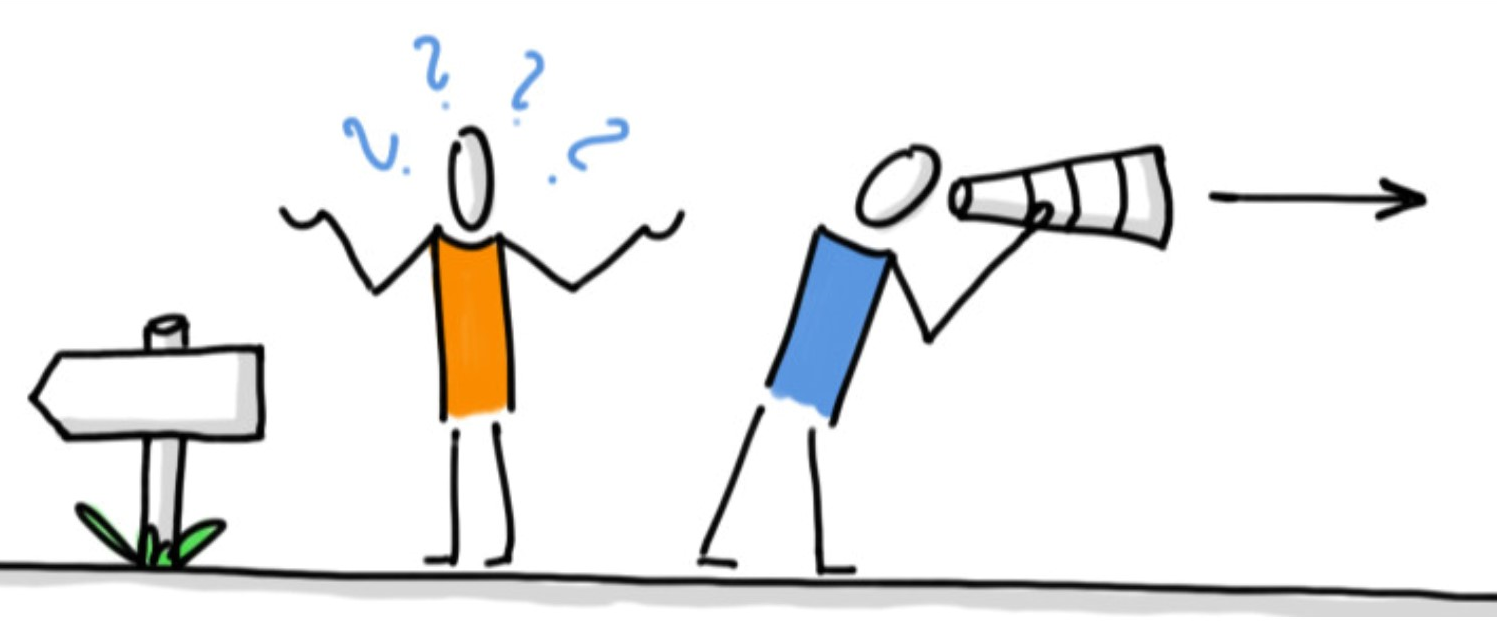 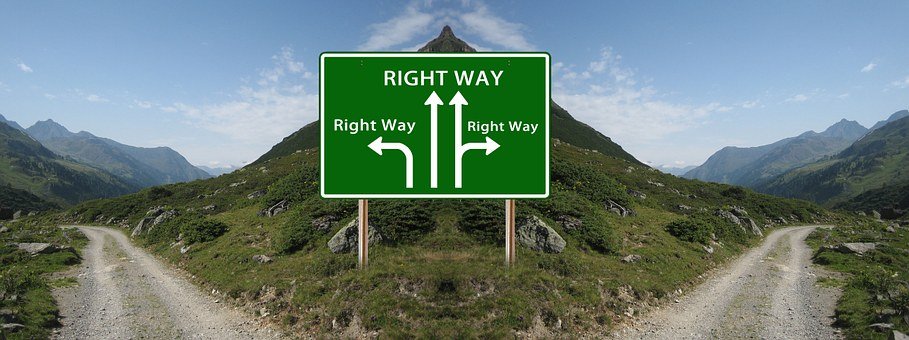 Bei weiteren Fragen können Sie sicH Jederzeit an die Beratungslehrer wenden!